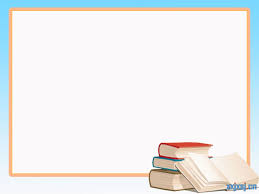 MÔN: TIẾNG VIỆT LỚP 1
TUẦN 14
CHỦ ĐỀ: LỚP EM
BÀI 2, 3 VẦN: ep, eâp, op, oâp, ôp
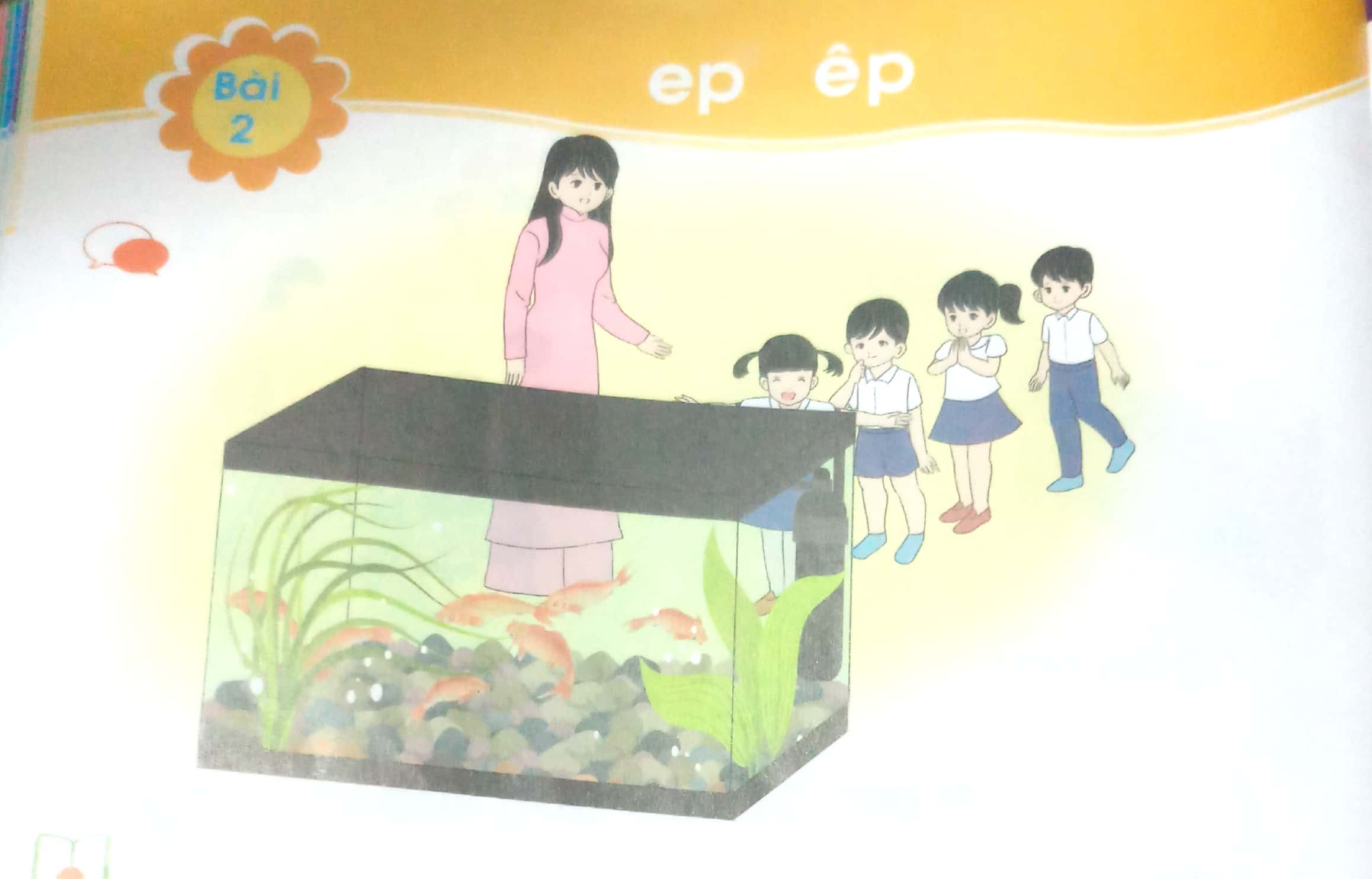 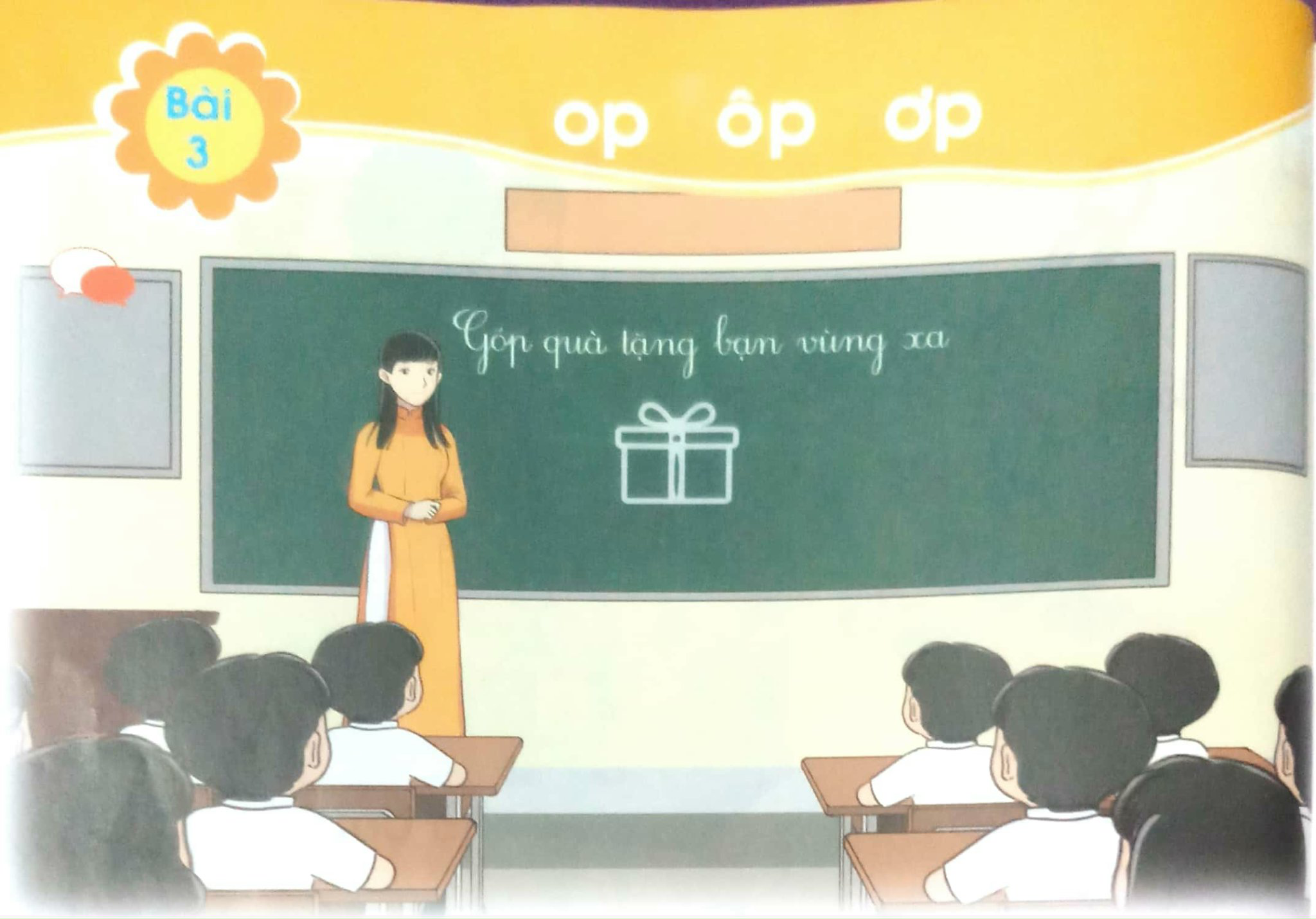 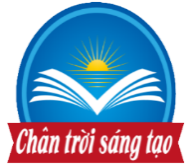 xeáp haøng
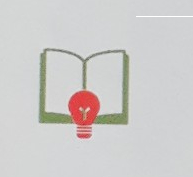 caù cheùp
lôùp hoïc
hoäp quaø
goùp quaø
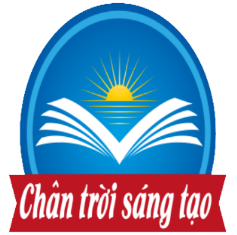 Tiếng Việt
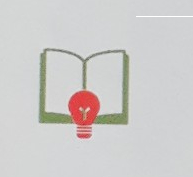 ep   eâp   op   oââp  ôp
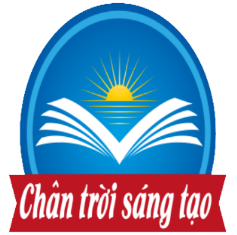 Tiếng Việt
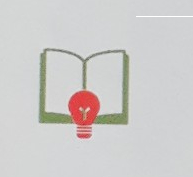 ep  eâp  op  oâp  ôp
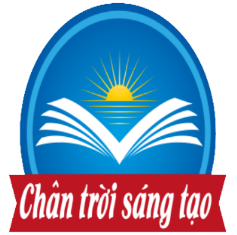 Tiếng Việt
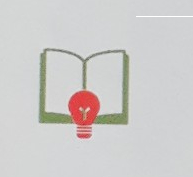 ep
ep
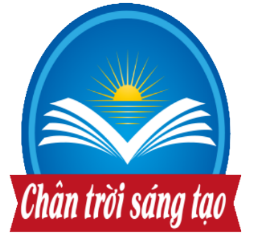 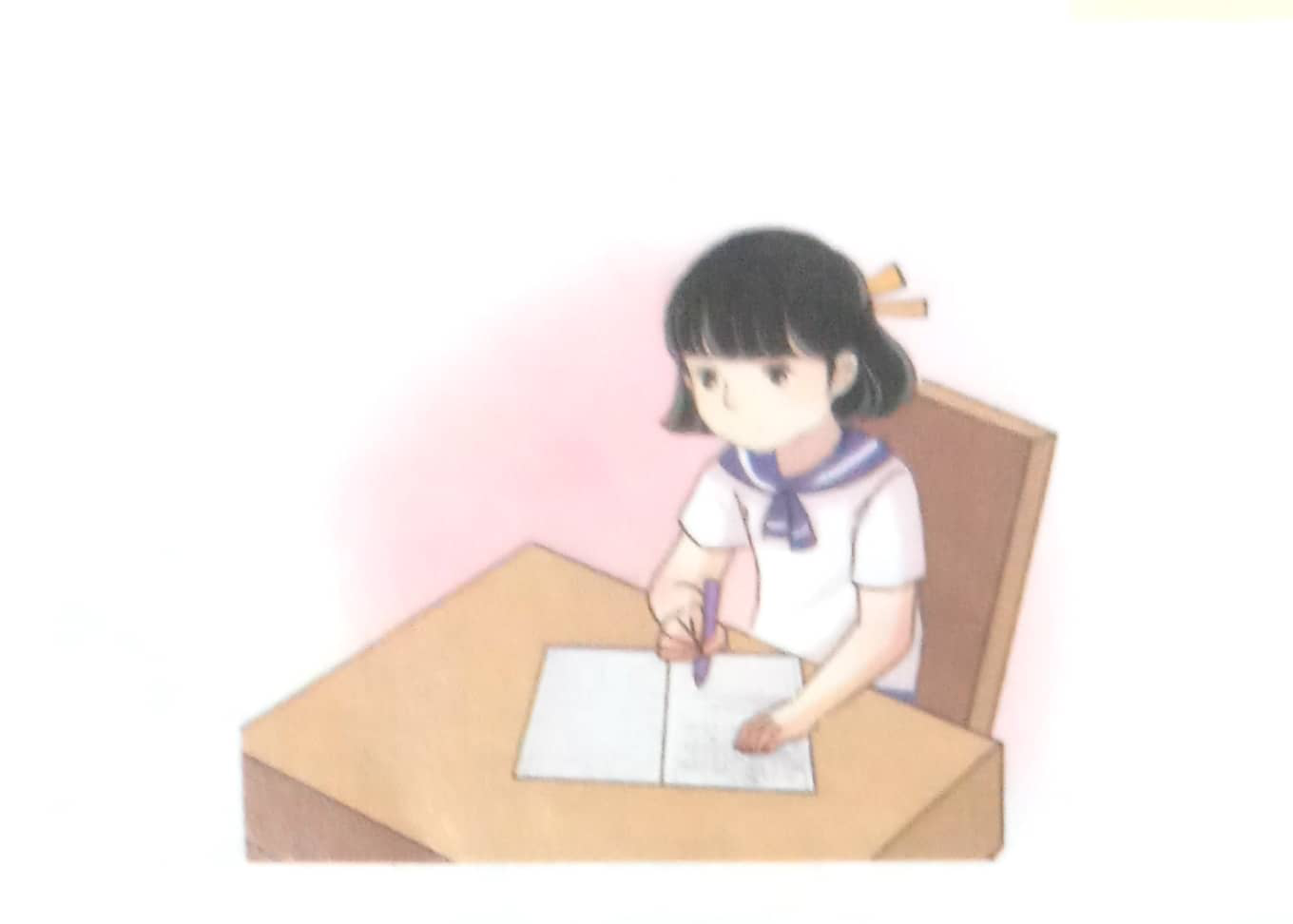 ch
ep
cheùp
taäp cheùp
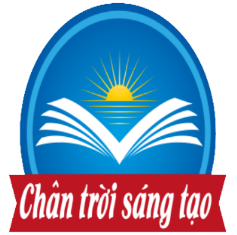 Tiếng Việt
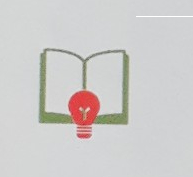 eâp
eâp
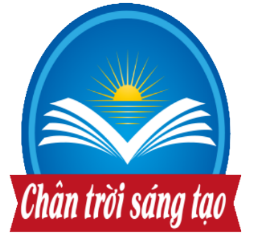 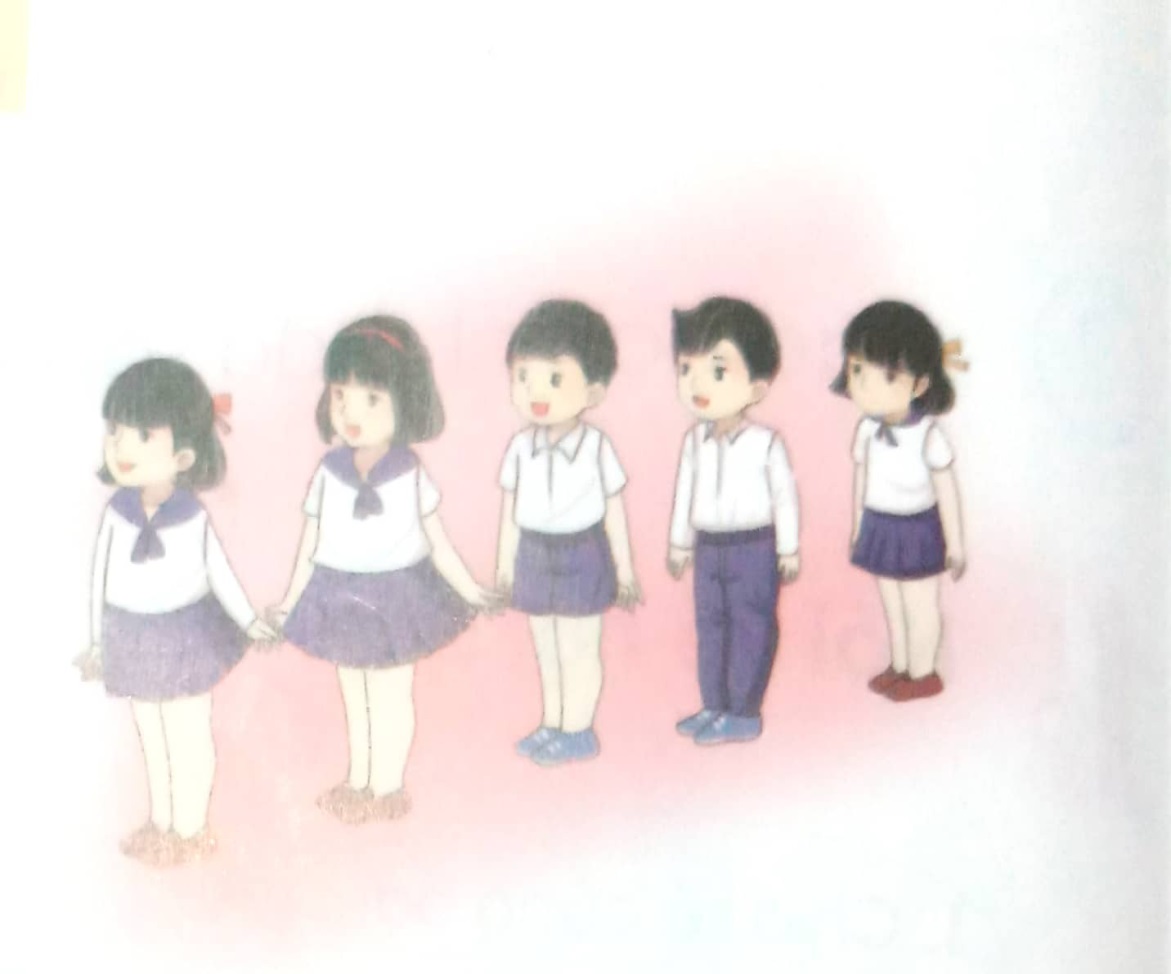 eâp
x
xeáp
xeáp haøng
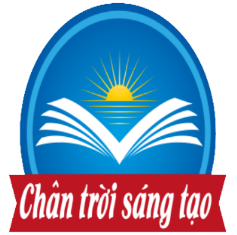 Tiếng Việt
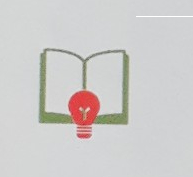 op
op
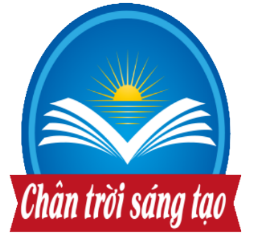 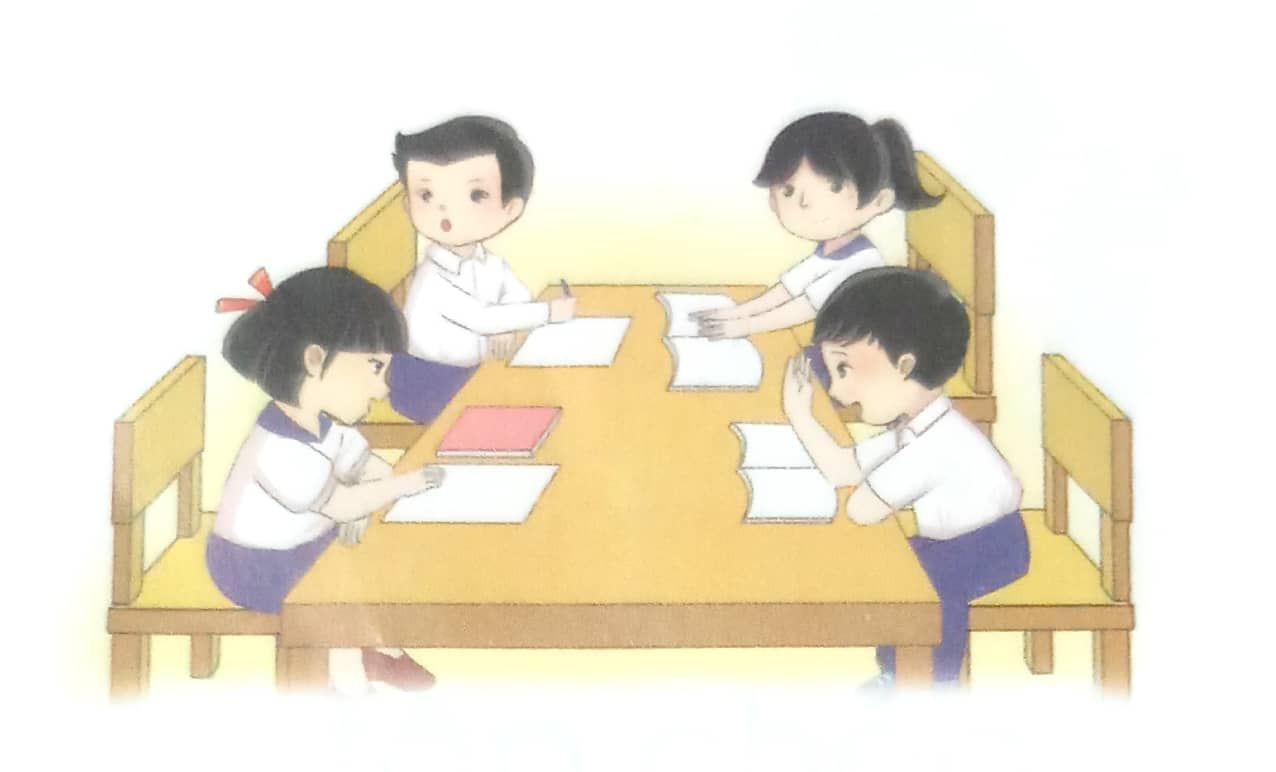 h
op
hoïp
hoïp toå
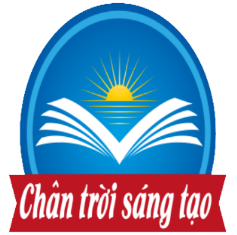 Tiếng Việt
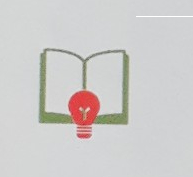 oâp
oâp
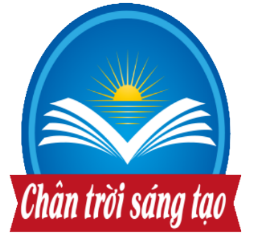 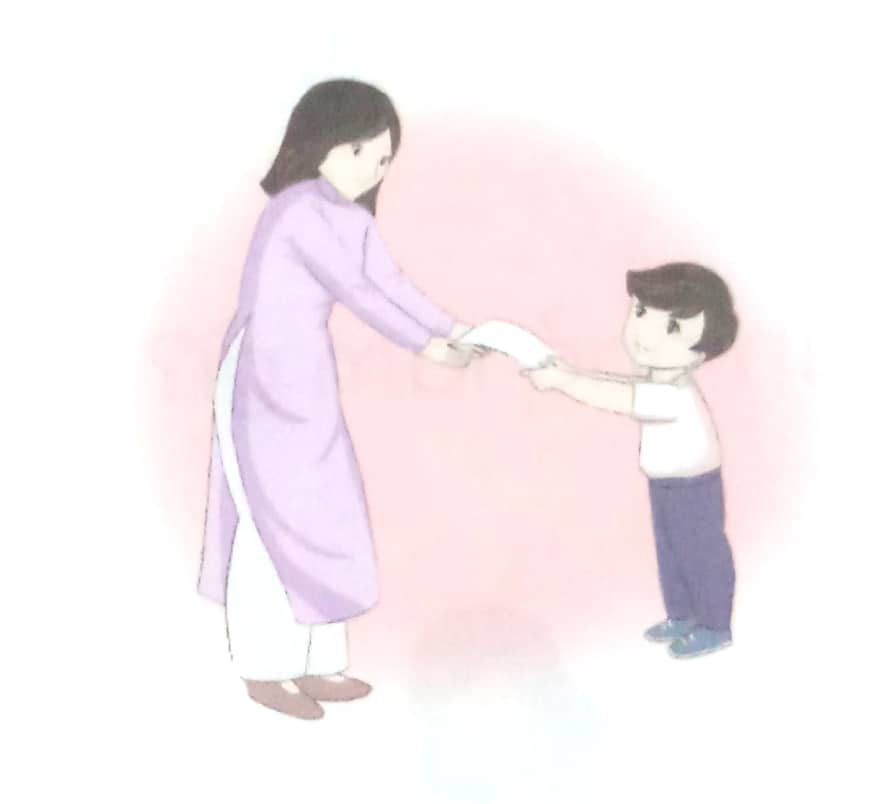 n
oâp
noäp
noäp baøi
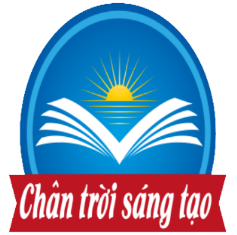 Tiếng Việt
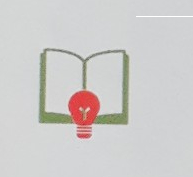 ôp
ôp
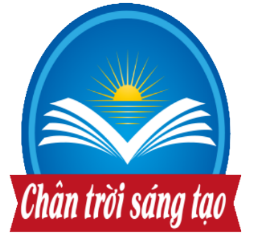 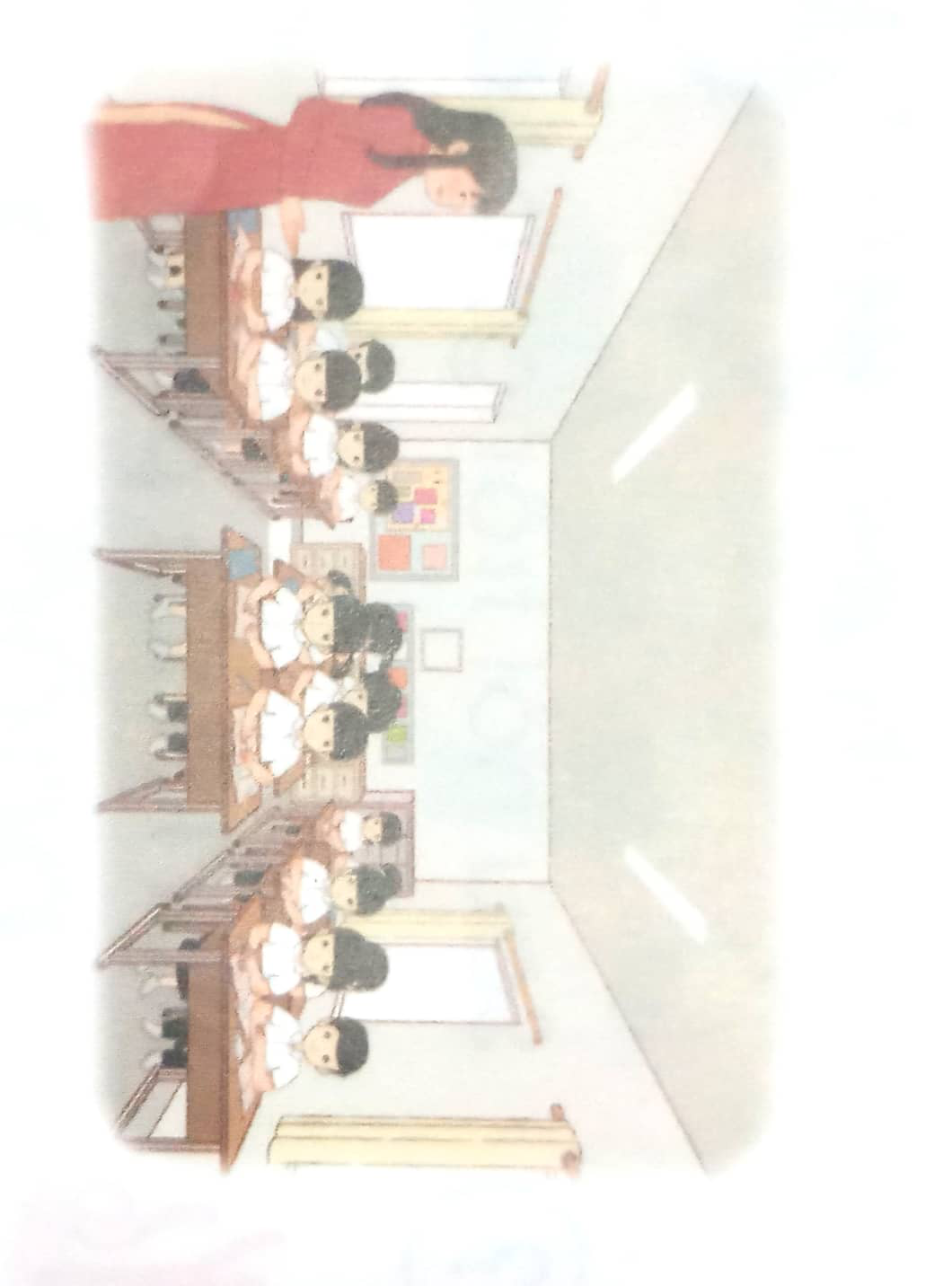 ôp
l
lôùp
lôùp hoïc
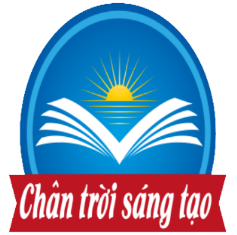 eâp
ep
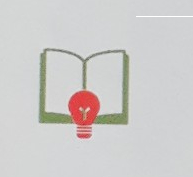 ch
ep
x
eâp
cheùp
xeáp
taäp cheùp
xeáp haøng
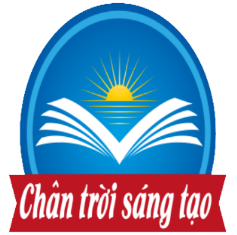 oâp
op
ôp
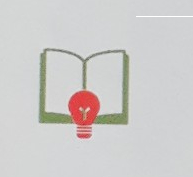 h
op
ôp
l
oâp
n
hoïp
noäp
lôùp
hoïp toå
noäp baøi
lôùp hoïc
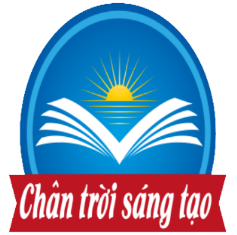 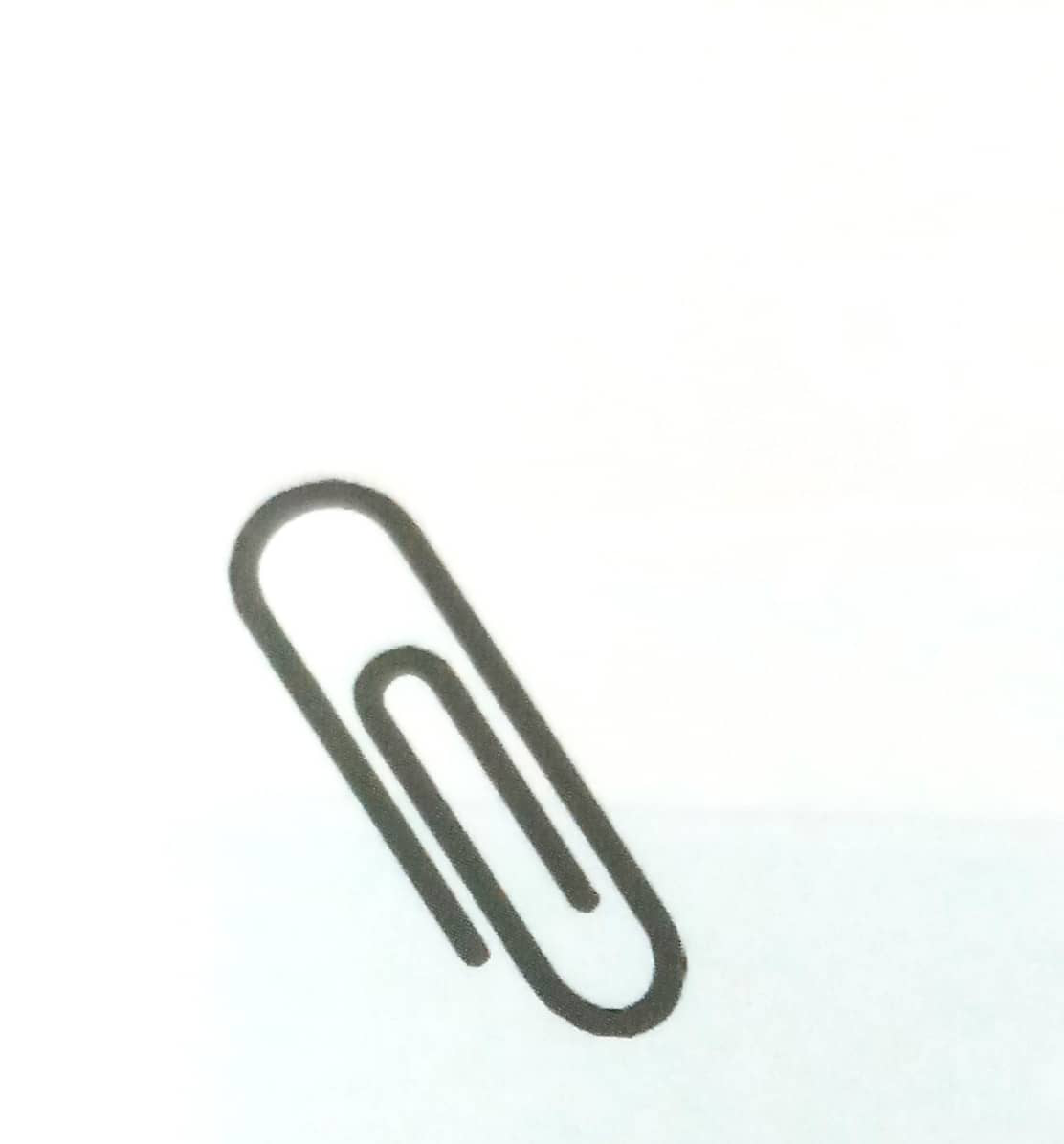 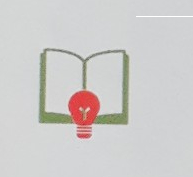 keïp giaáy
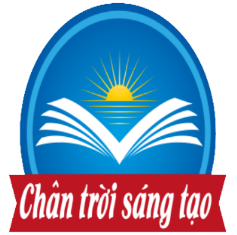 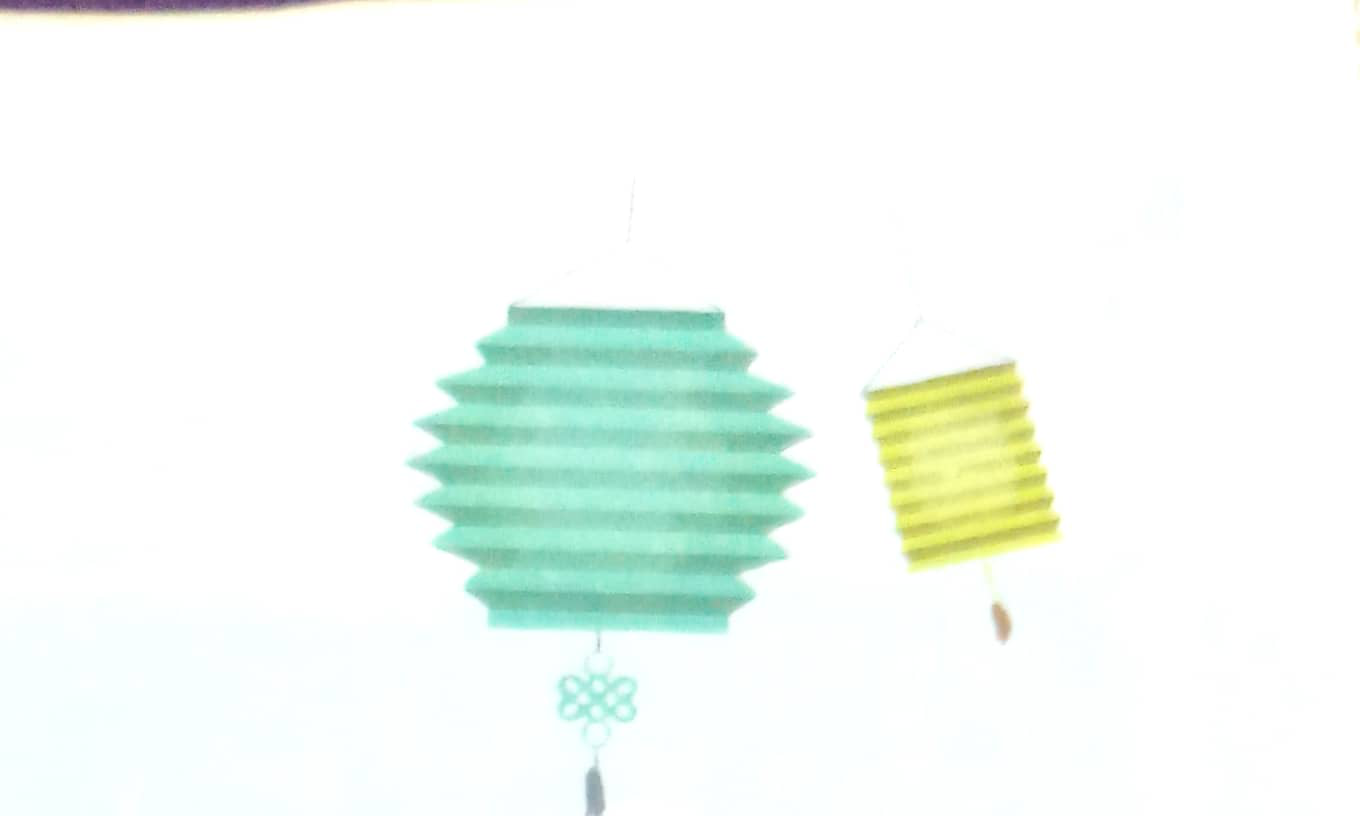 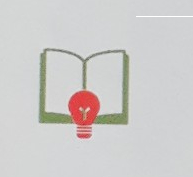 ñeøn xeáp
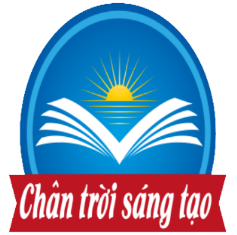 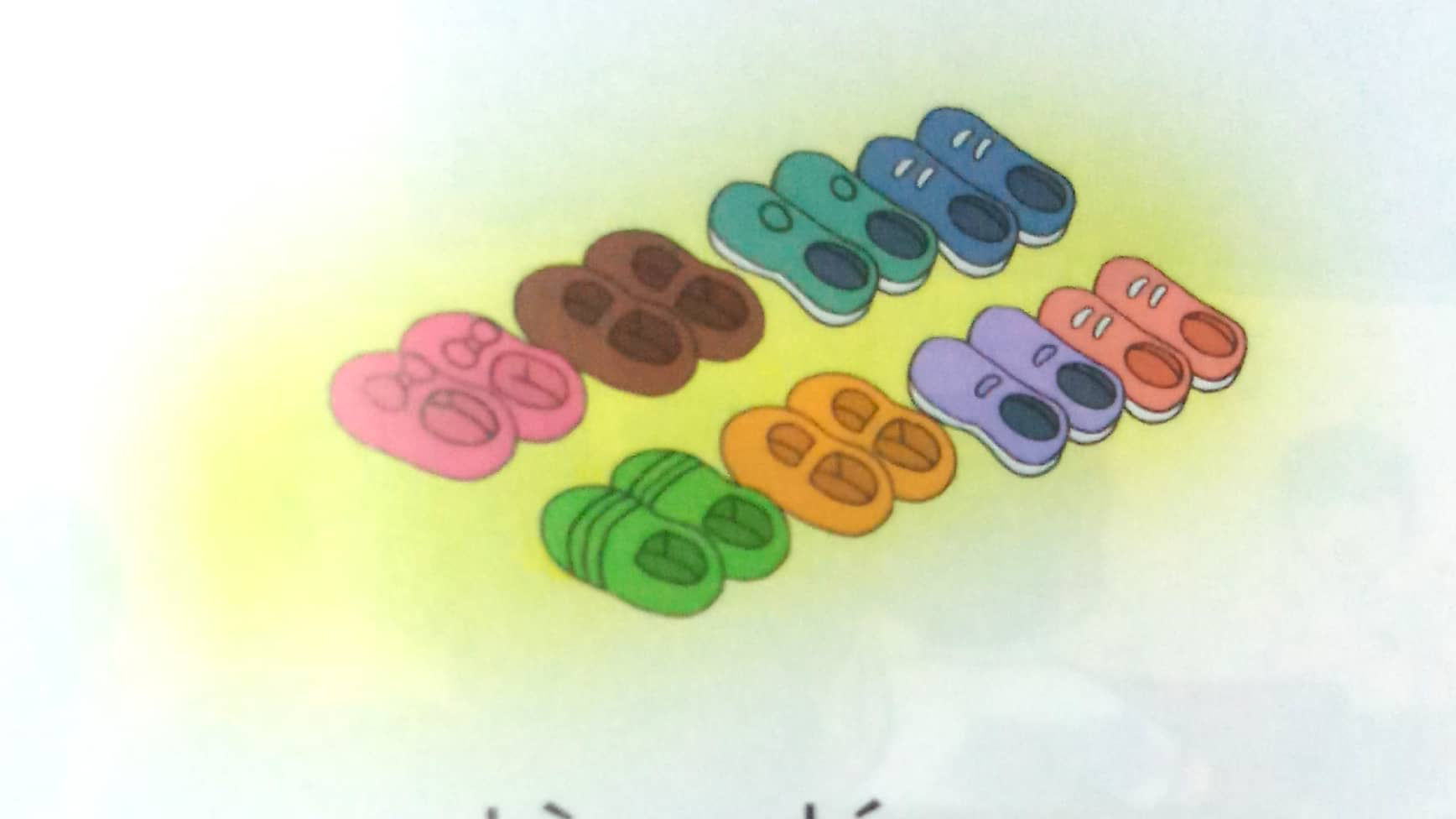 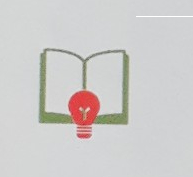 giaøy deùp
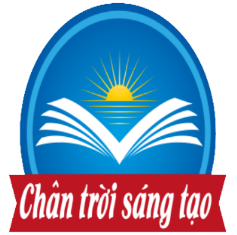 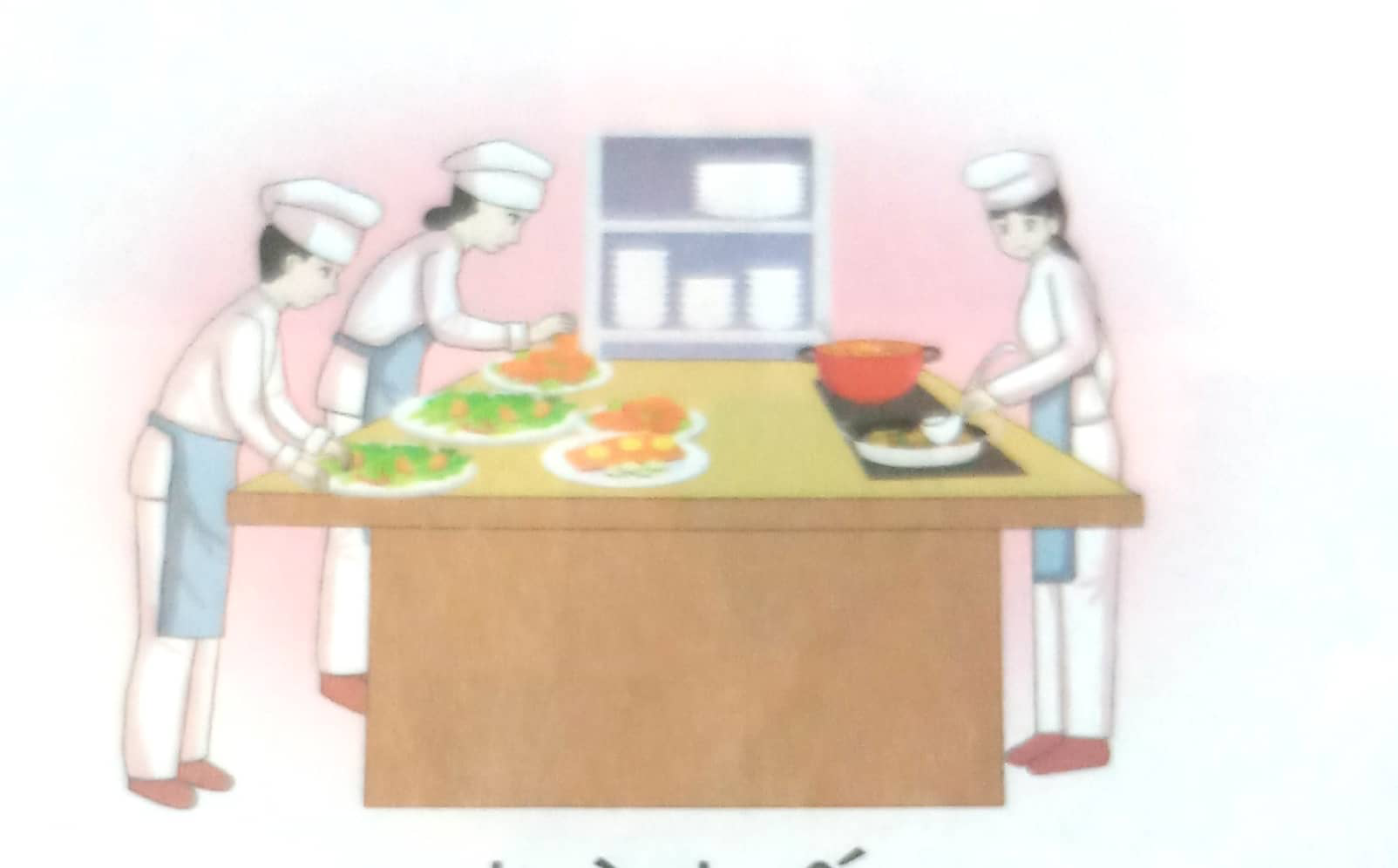 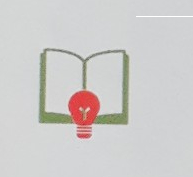 nhaø beáp
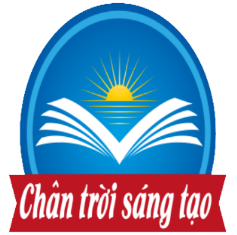 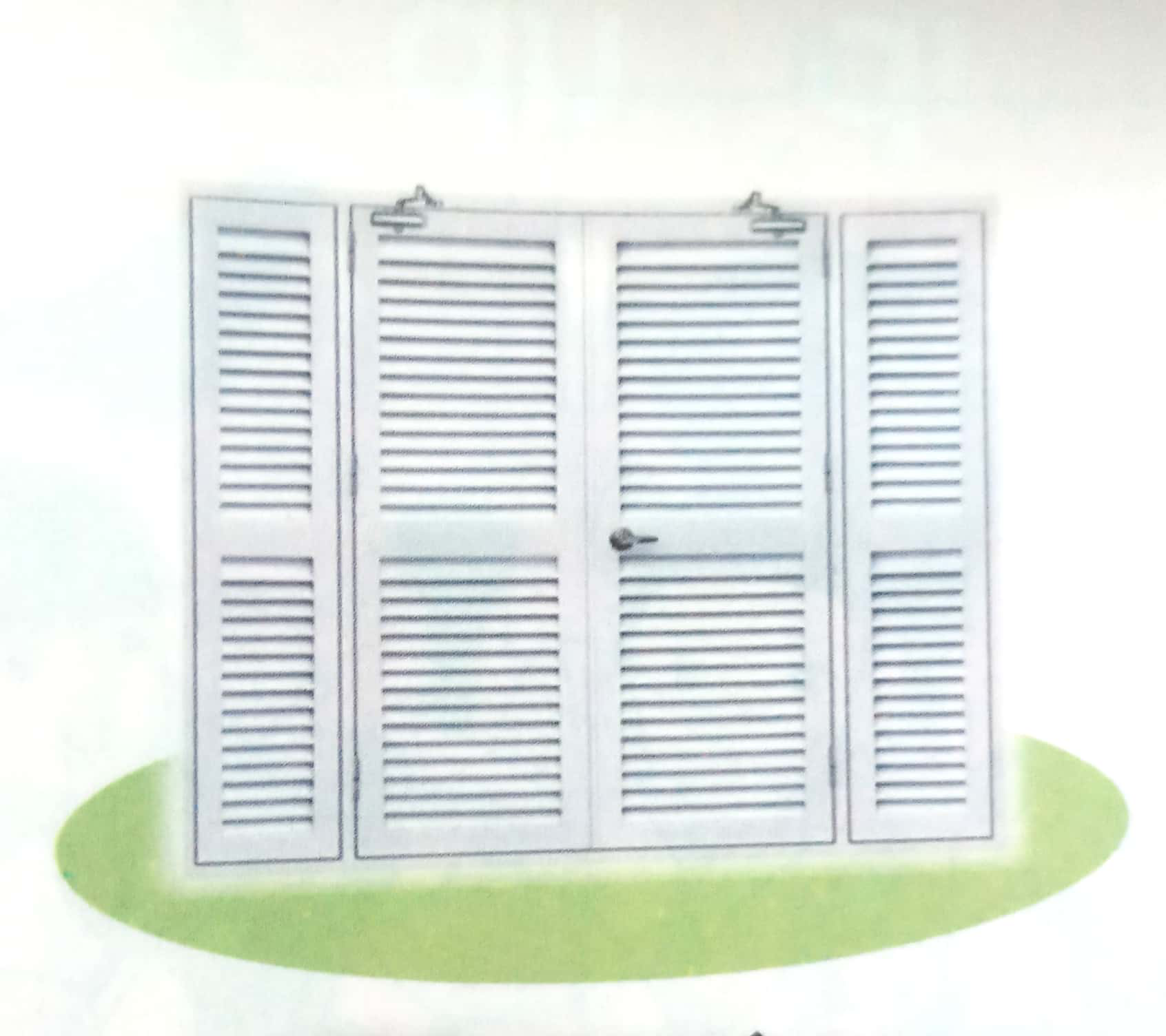 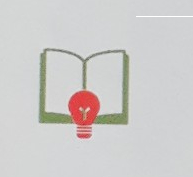 cöûa chôùp
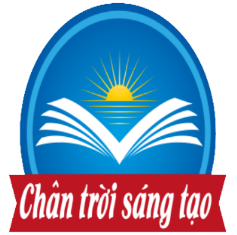 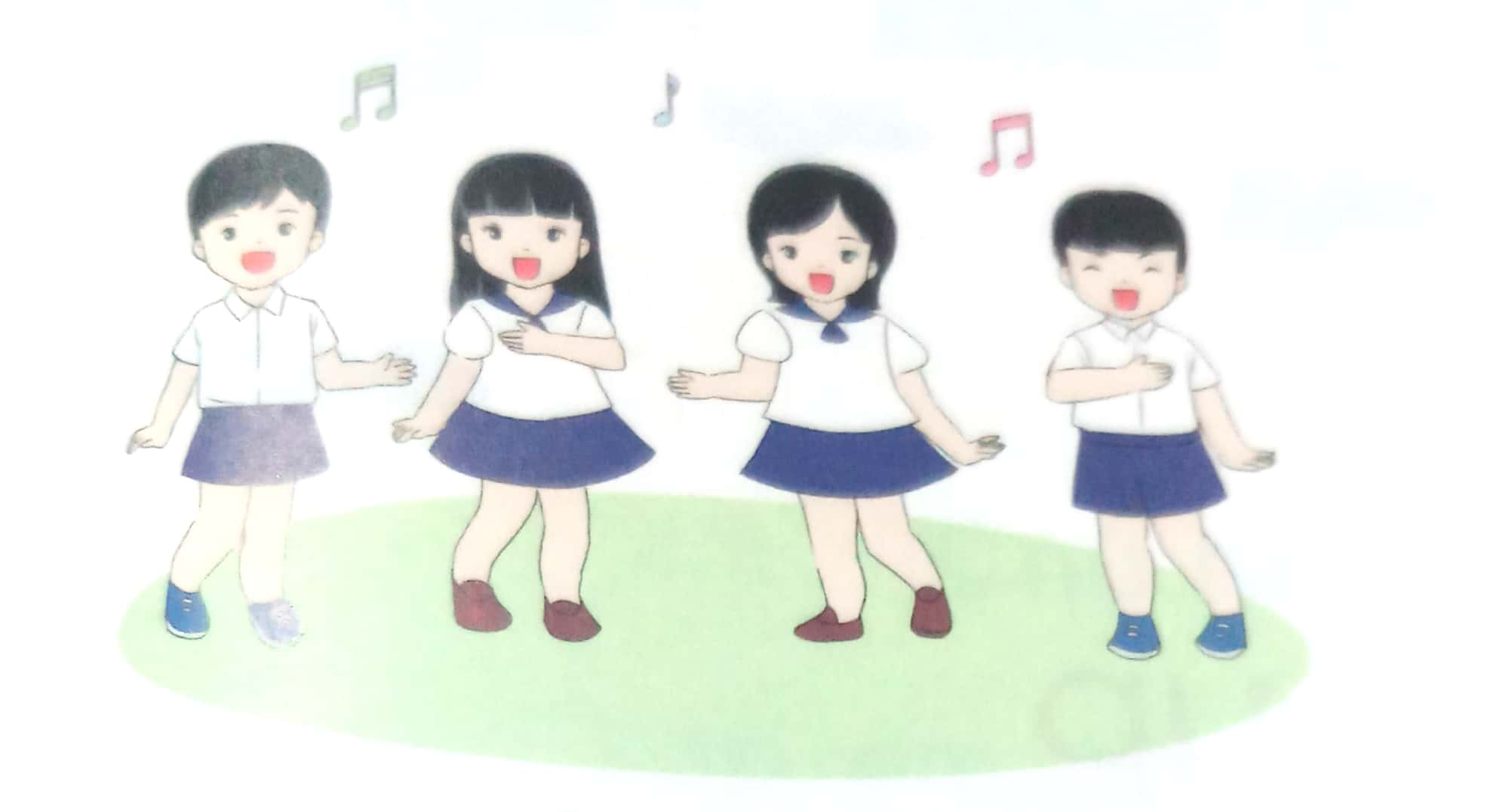 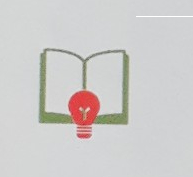 toáp ca
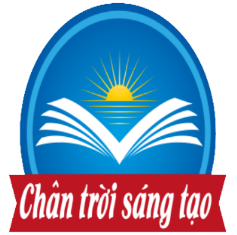 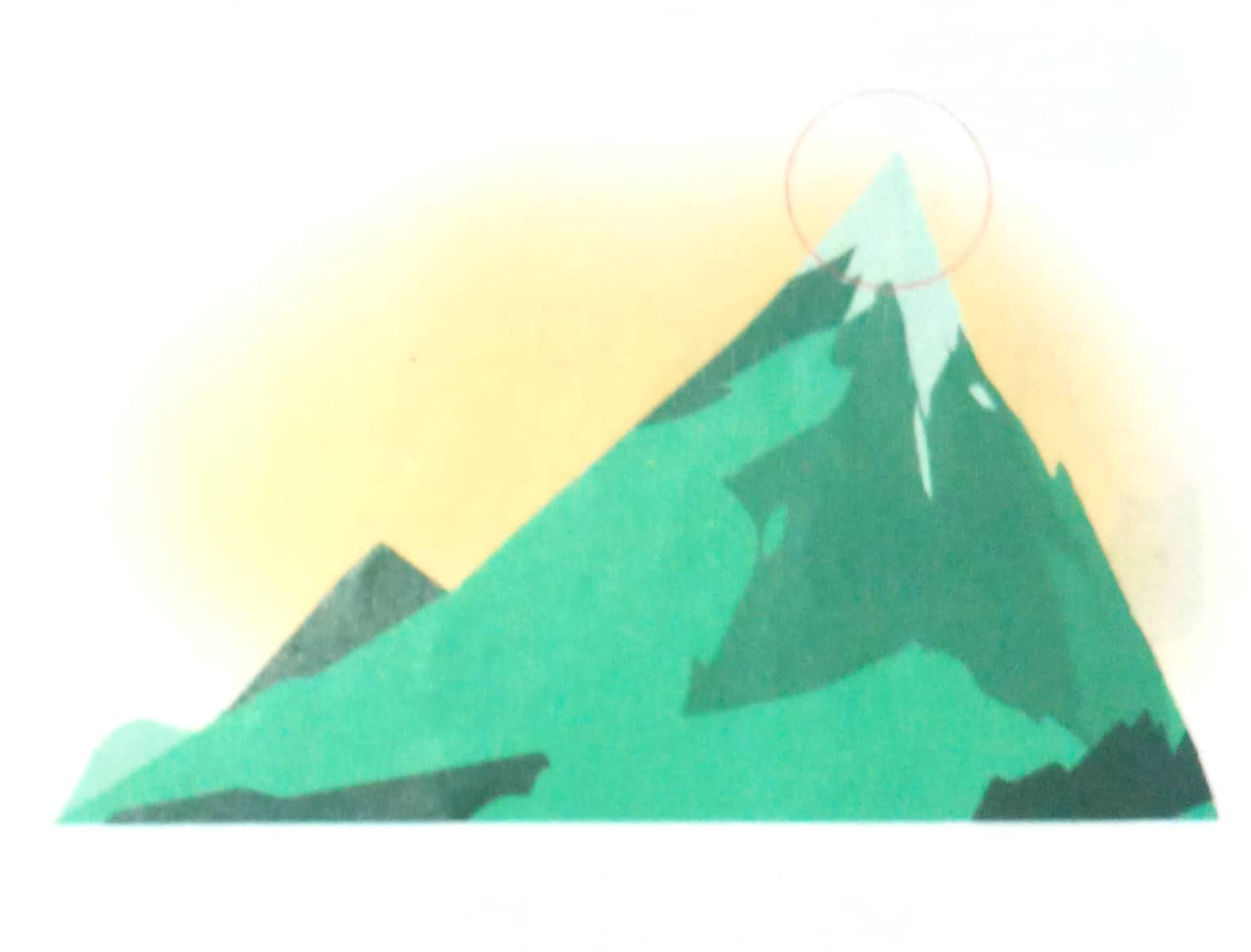 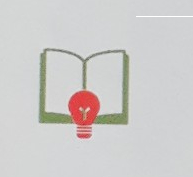 choùp nuùi
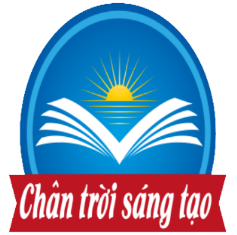 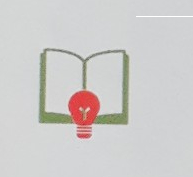 Taäp theå duïc giöõa giôø
    Sau hoài troáng tuøng, tuøng, tuøng, chuùng em ra saân, xeáp haøng thaúng taép. Moät baûn nhaïc vui nhoän vang leân. Chuùng em haøo höùng taäp theå duïc giöõa giôø. Caùc thaày coâ giaùo khen chuùng em taäp ñeàu vaø ñeïp.
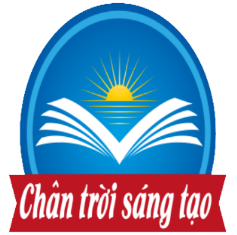 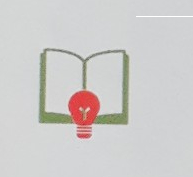 Taäp theå duïc giöõa giôø
   Sau hoài troáng tuøng,/ tuøng,/ tuøng,/chuùng em ra saân,/xeáp haøng thaúng taép./Moät baûn nhaïc vui nhoän/vang leân./Chuùng em haøo höùng/taäp theå duïc giöõa giôø./Caùc thaày coâ giaùo/khen chuùng em/taäp ñeàu vaø ñeïp.
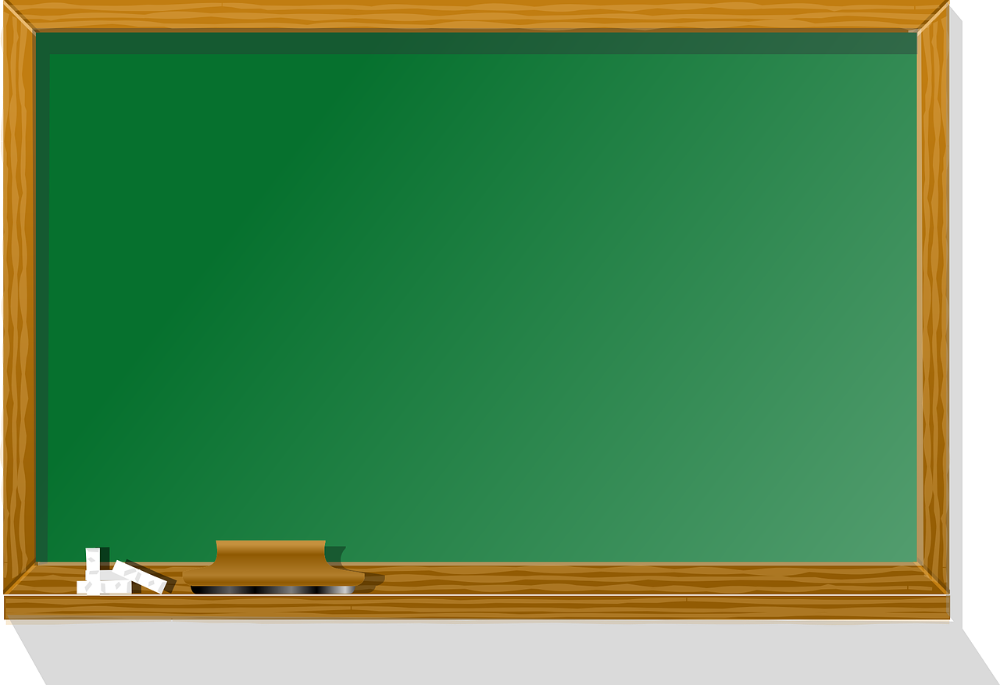 VIẾT BẢNG CON
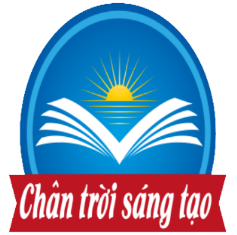 vaàn ep
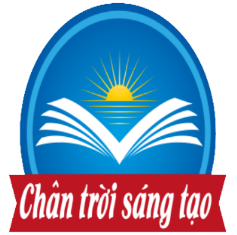 vaàn eâp
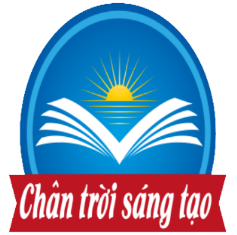 vaàn op
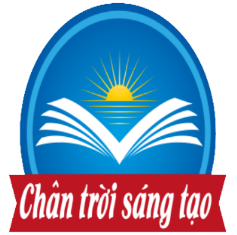 vaàn oâp
vaàn oâp
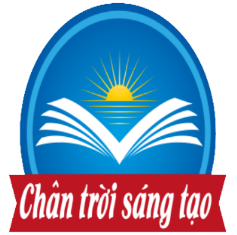 vaàn ôp
ep
e
eâp
eââ
p
op
o
oâ
oâp
ô
ôp
keïp
k
ep
d
deùp
ñ
ñeïp
beáp
b
x
eâp
xeáp
teäp
t
b
boùp
g
op
goùp
c
coïp
b
boáp
oâp
x
xoáp
g
goäp
ch
chôïp
ôp
bôïp
b
l
lôùp
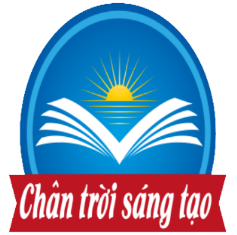 Caùc em ñoïc vaø vieát laïi: 
ep, eâp, op, oâp, ôp
	Caùc em xem tröôùc baøi 4 cuûa chuû ñeà lôùp em. Giuùp caùc em hoïc toát hôn.
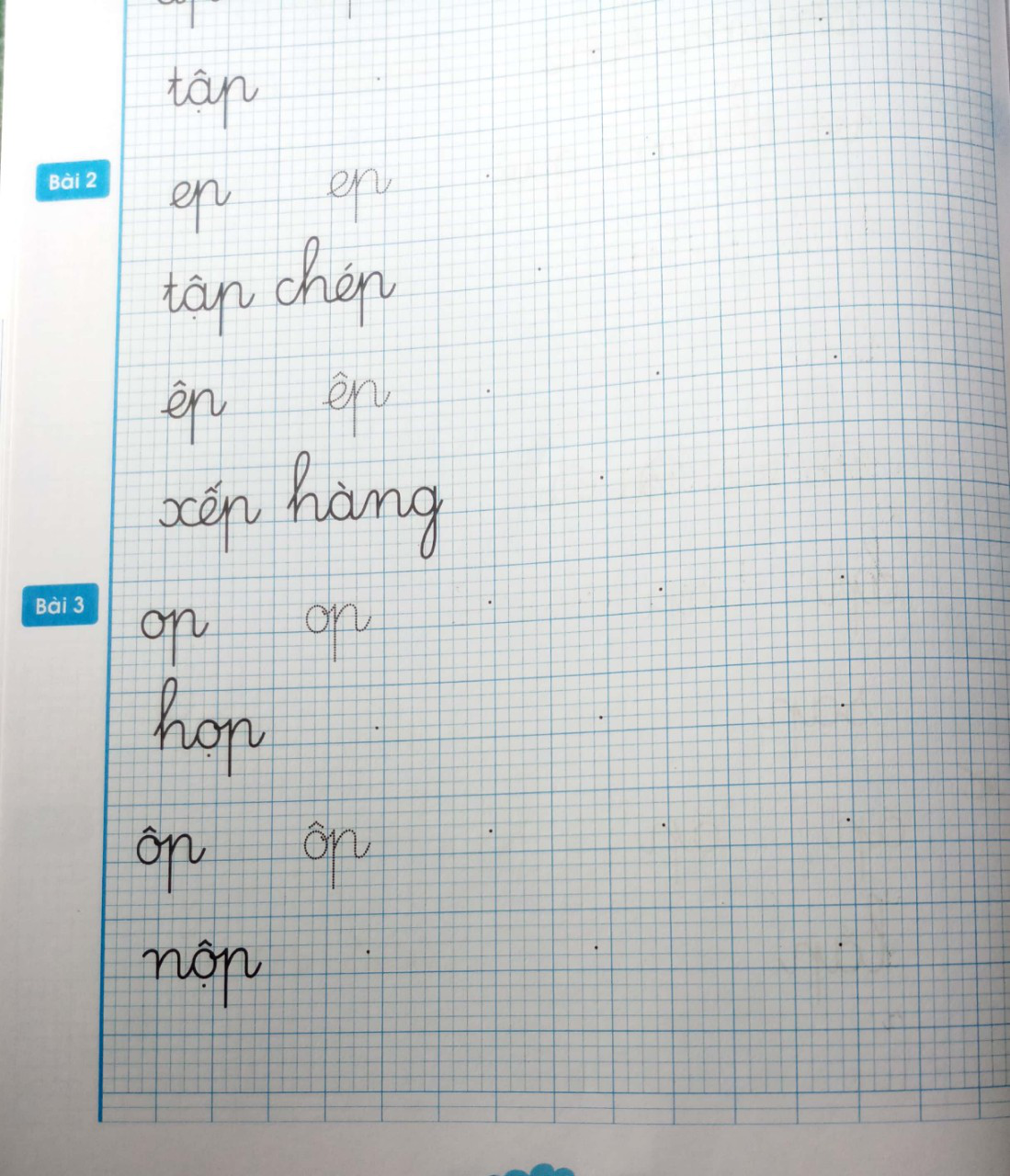 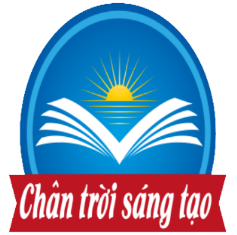 VỞ TẬP VIẾT
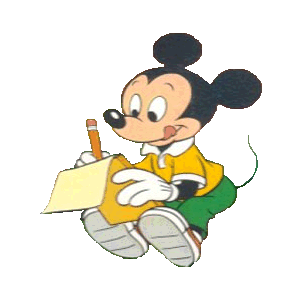 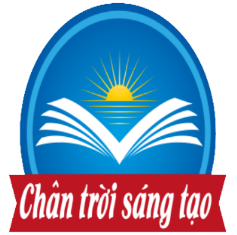 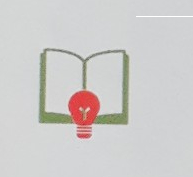 Haùt möøng thaày coâ
       Caû thaùng nay, lôùp em haêng say taäp vaên ngheä. Hoäi thi haùt möøng thaày coâ nhaân ngaøy 20 thaùng 11 ñaõ ñeán. Caùc lôùp ñeàu leân saân khaáu, muùa haùt soâi noåi. Lôùp em goùp vui vôùi toáp ca baøi Coâ giaùo em. Hoäi thi thaät vui.
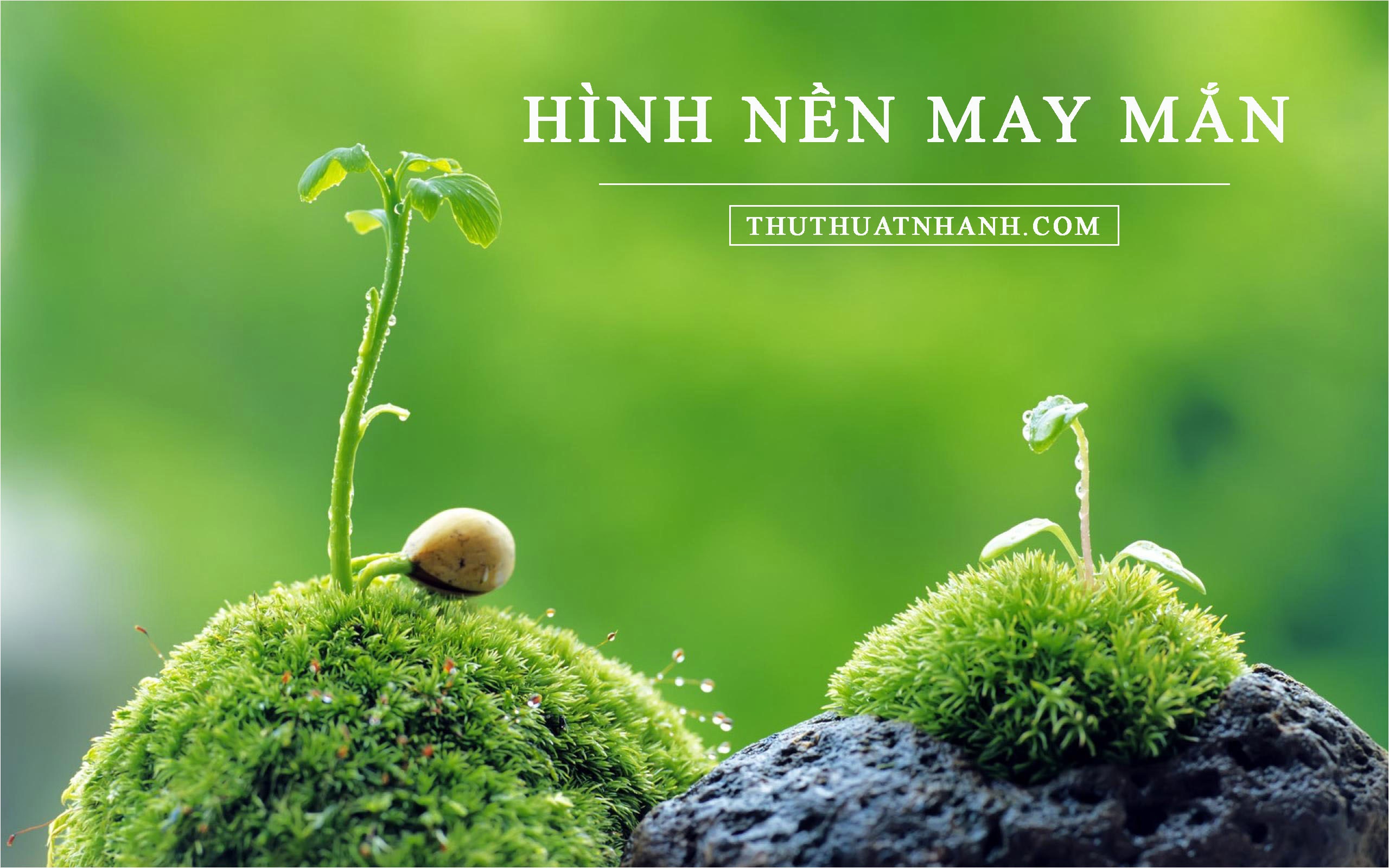 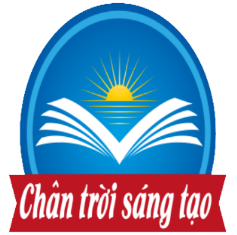 COÂ CHAØO CAÙC EM
CHUÙC CAÙC EM CHAÊM NGOAN, HOÏC GIOÛI, COÂ YEÂU, BAÏN MEÁN, VAÂNG LÔØI CHA MEÏ.